ГБОУ Республики Марий Эл «Казанская школа-интернат»
Логопедическое занятие
1  класс

Тема:
Лексическая тема  «Овощи». 
Звук и буква «О, о».
Учитель-логопед:
Шабалина Н.В.
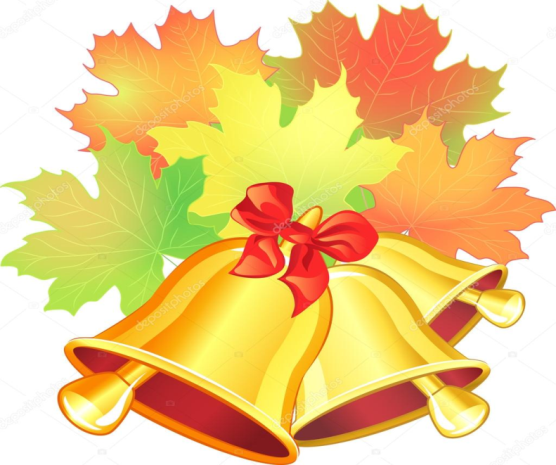 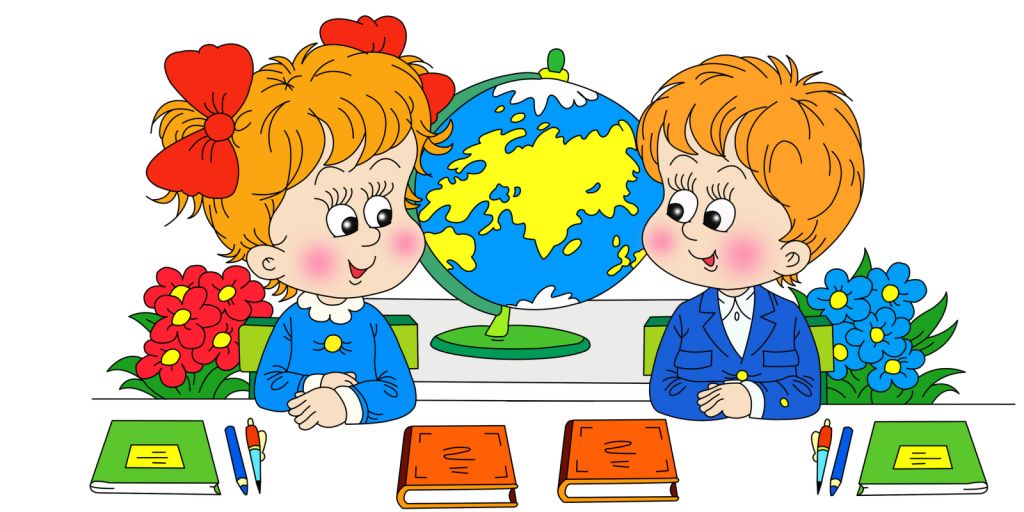 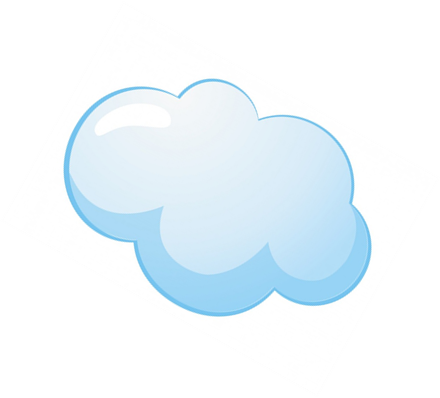 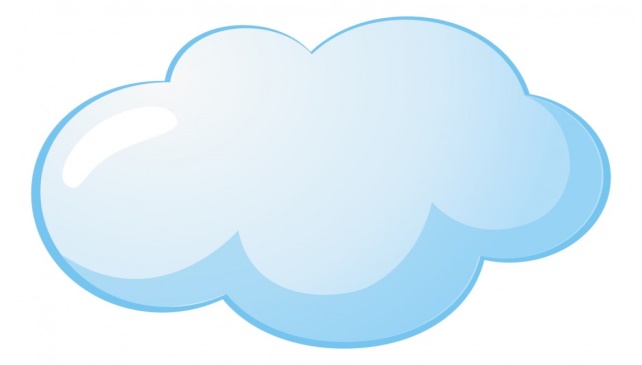 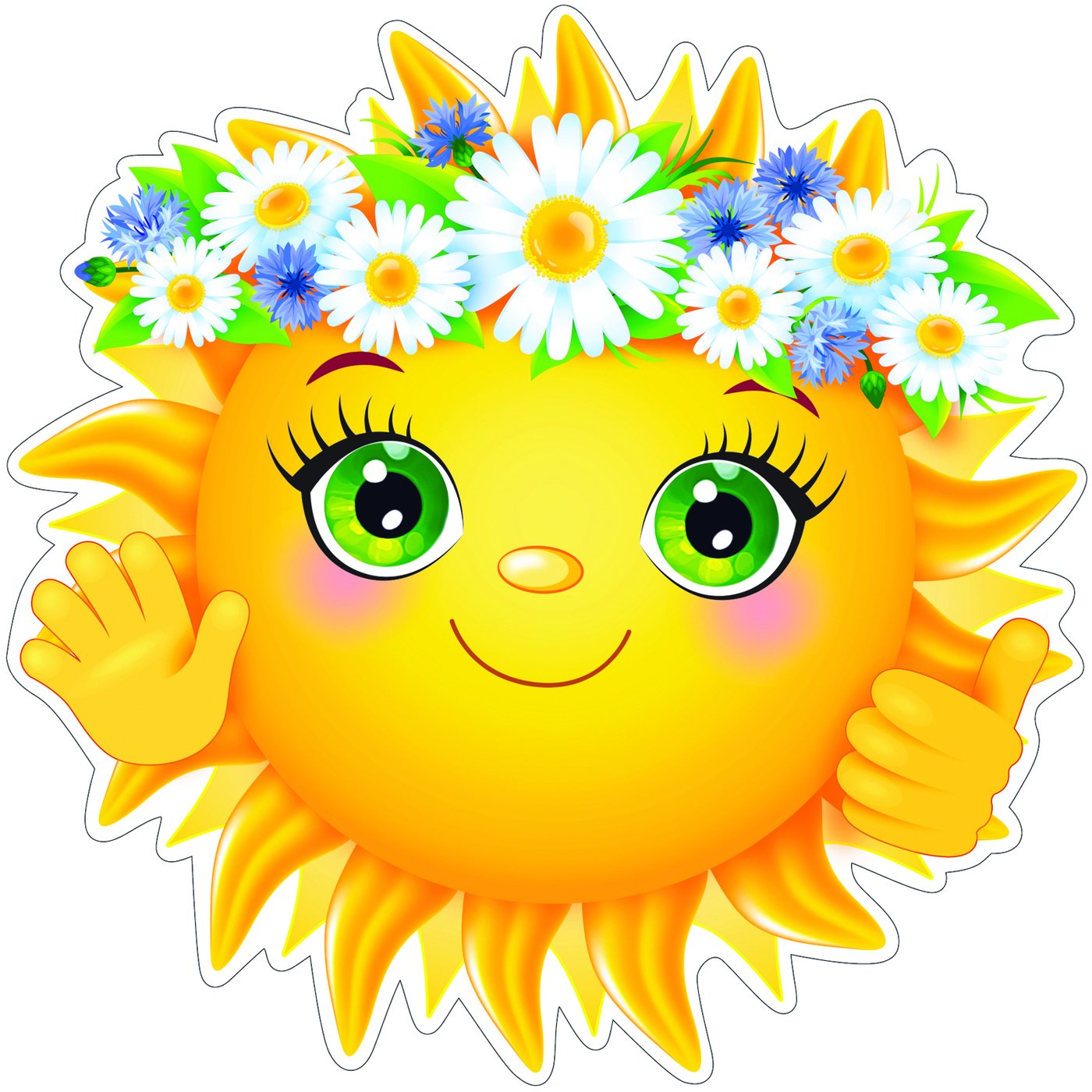 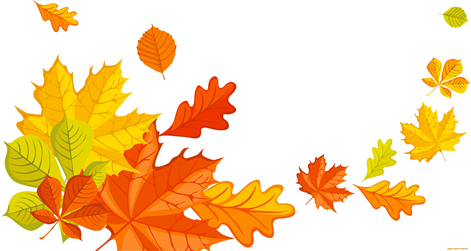 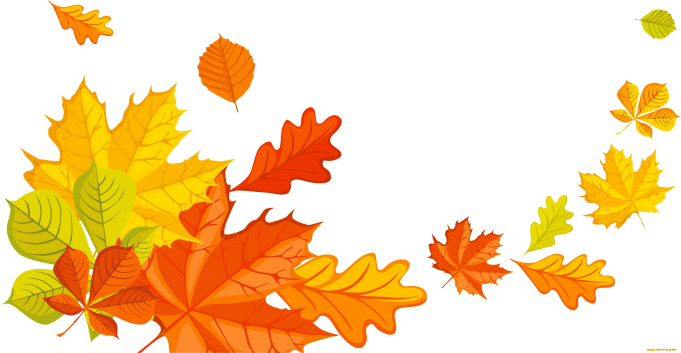 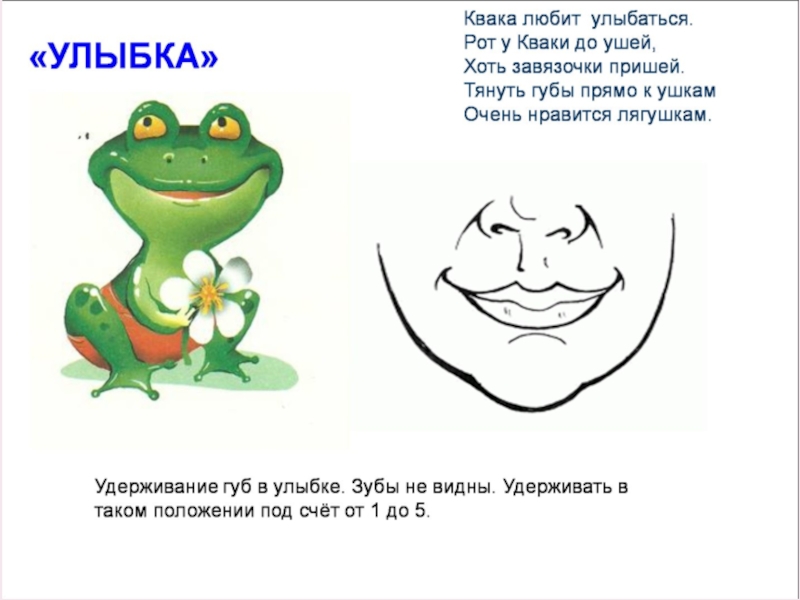 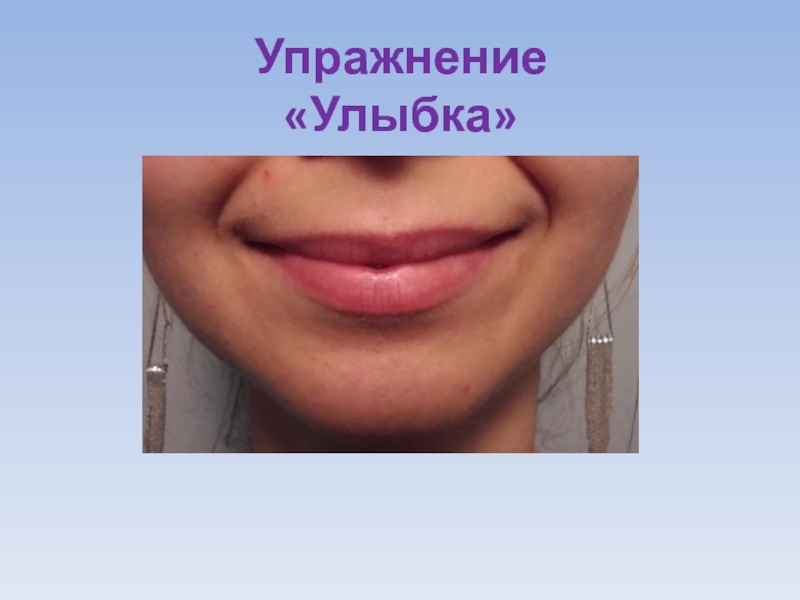 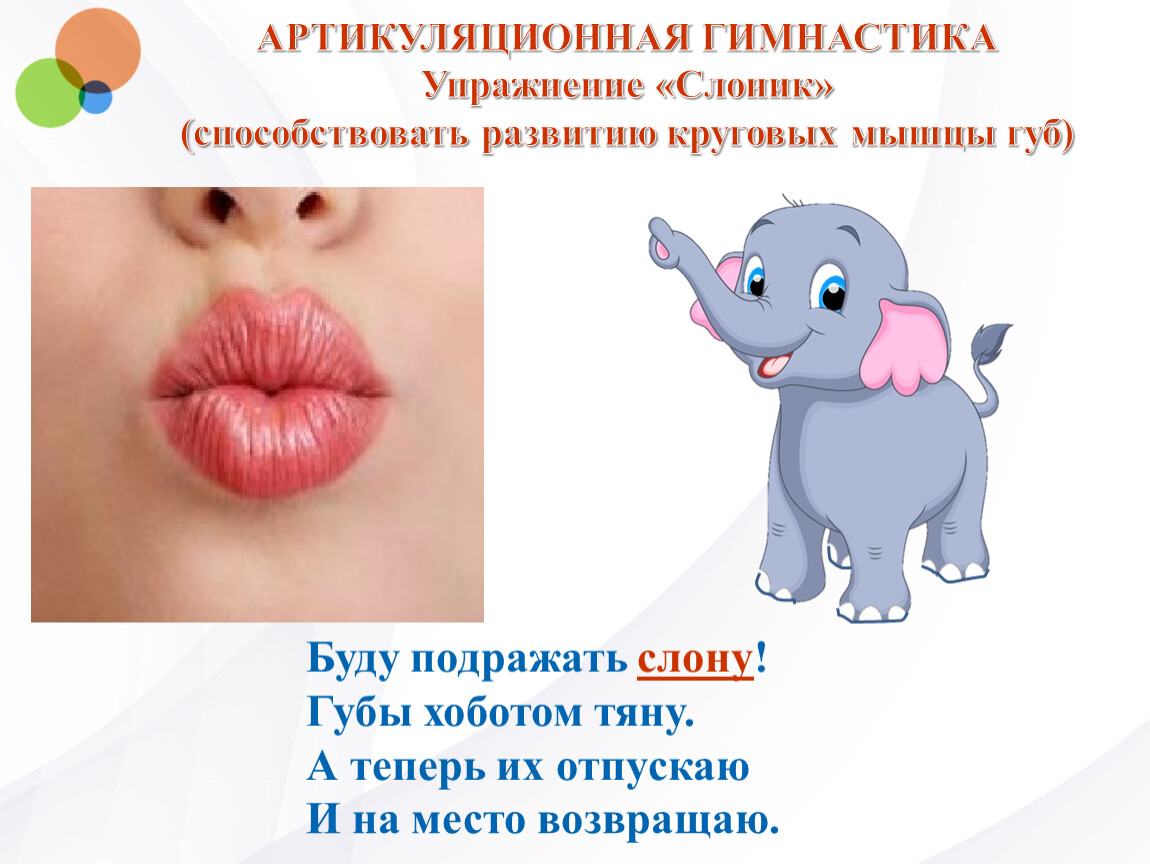 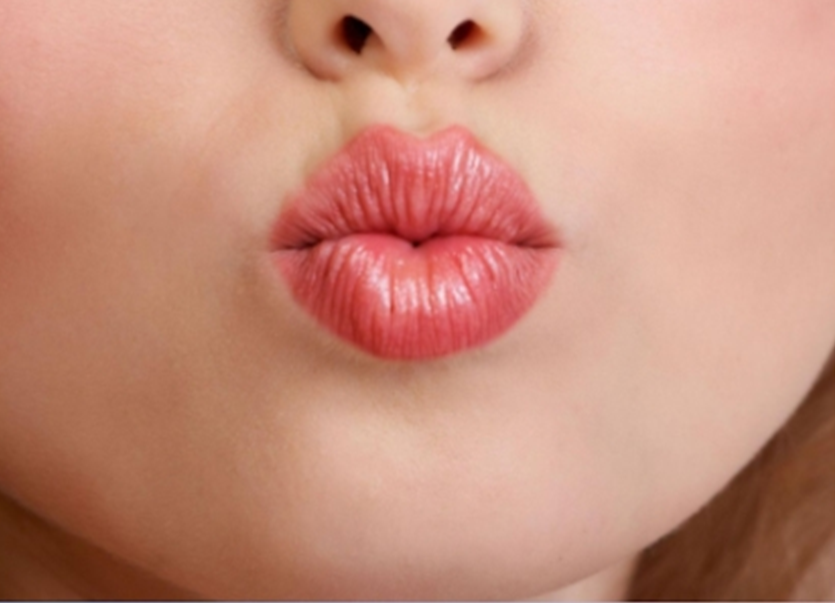 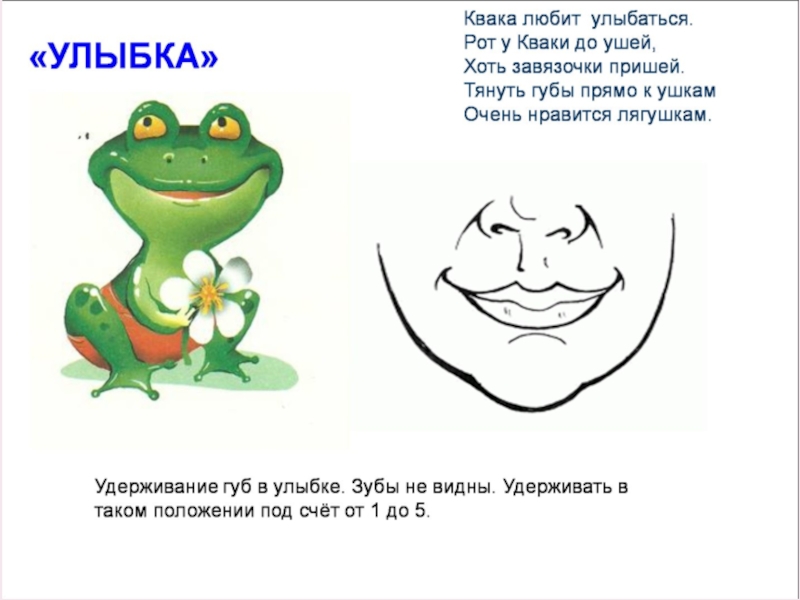 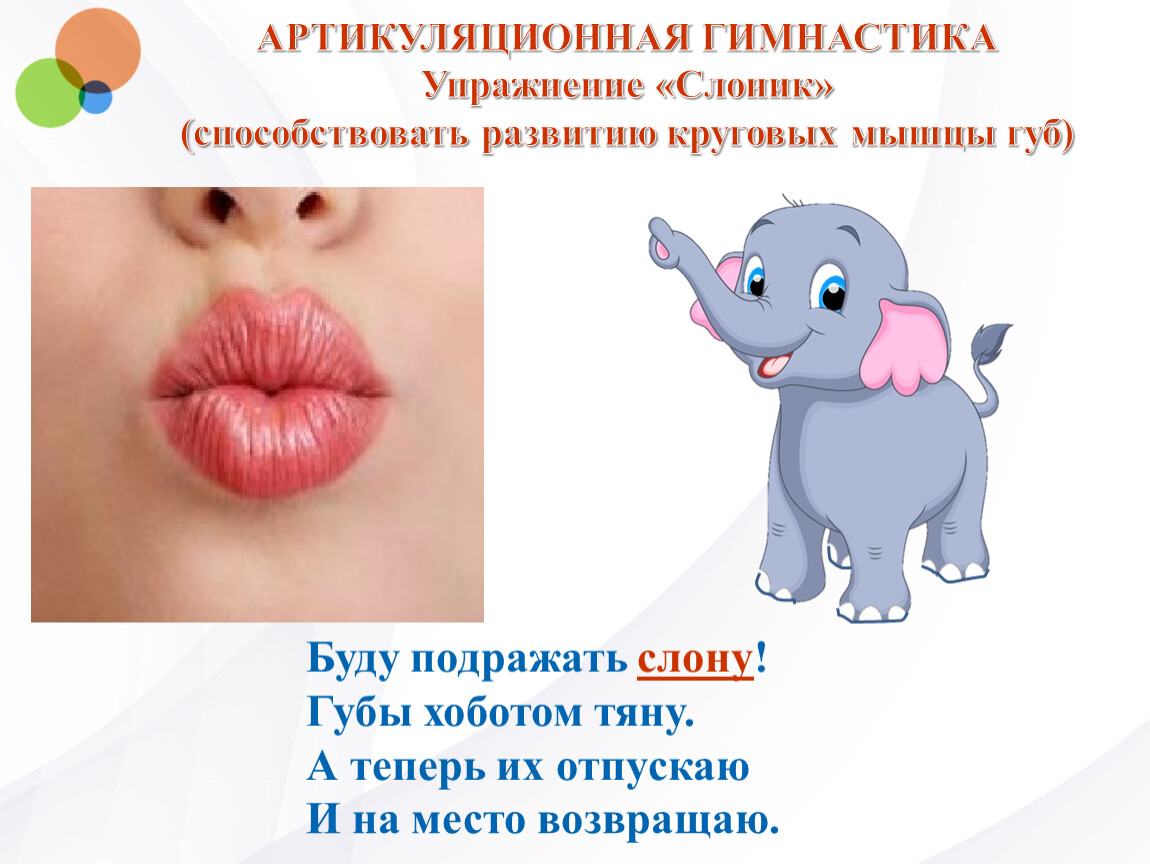 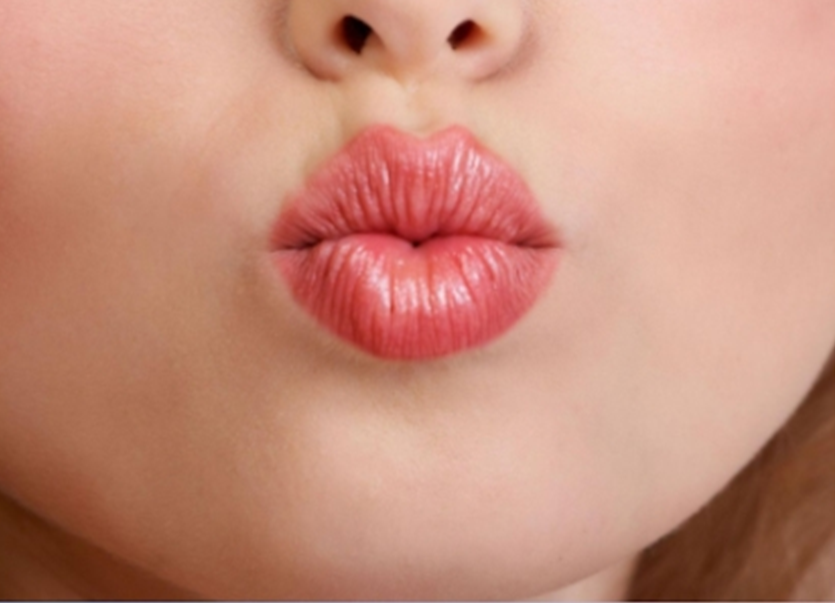 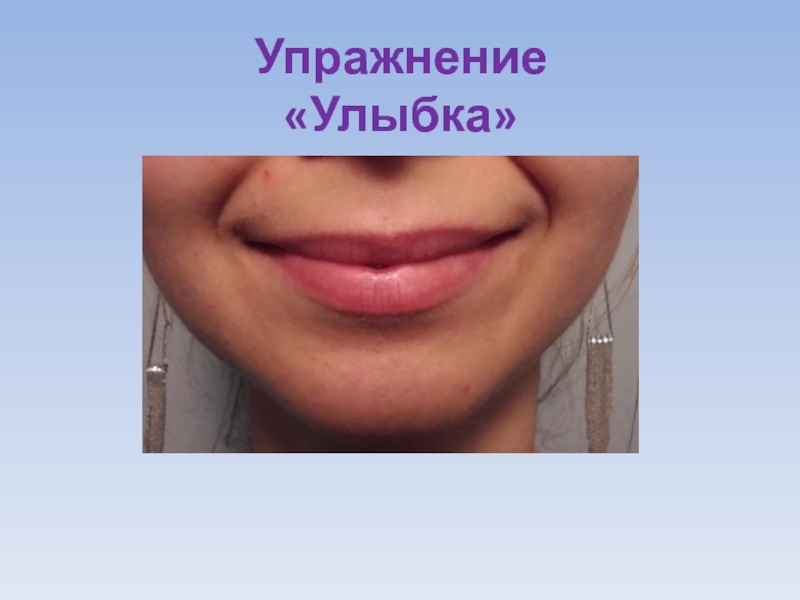 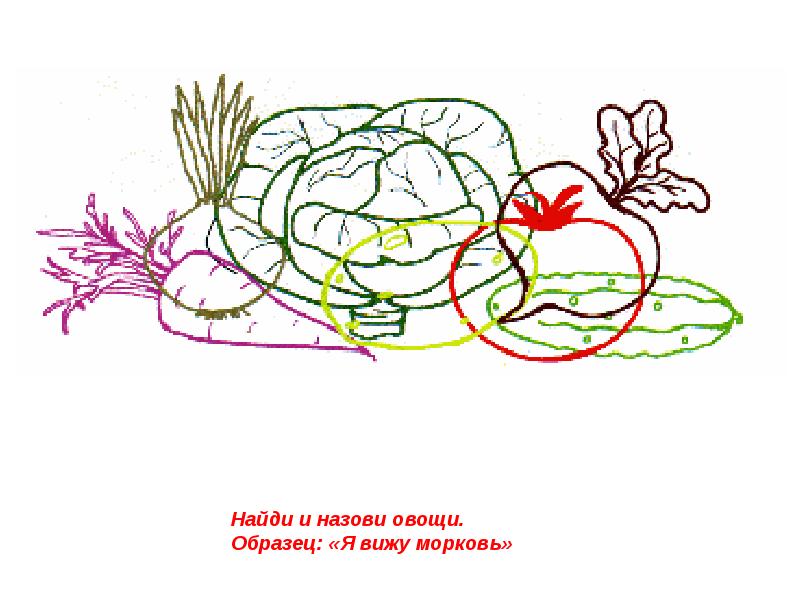 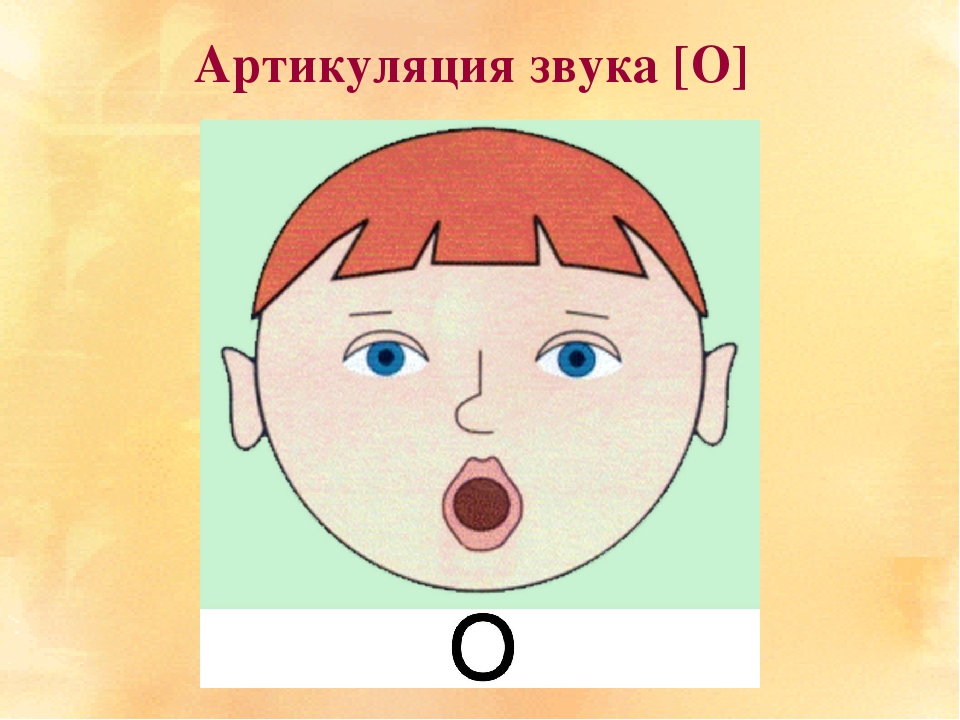 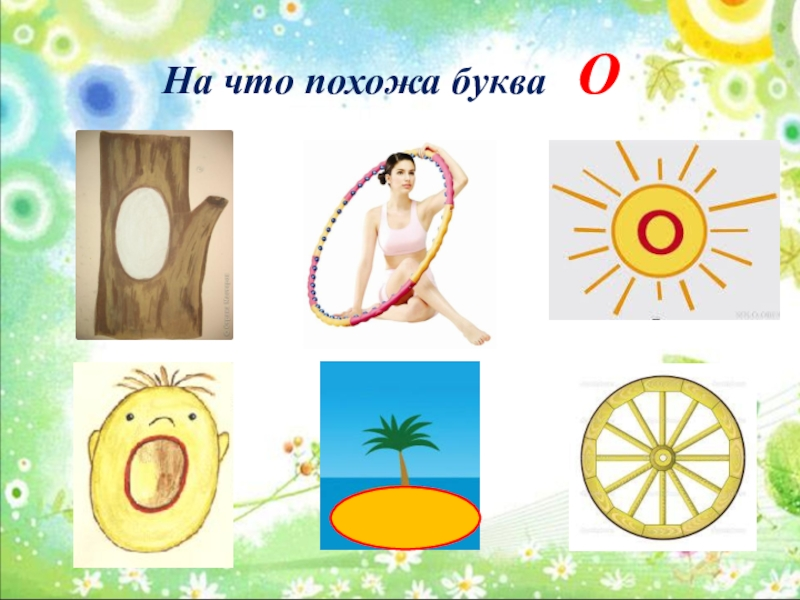 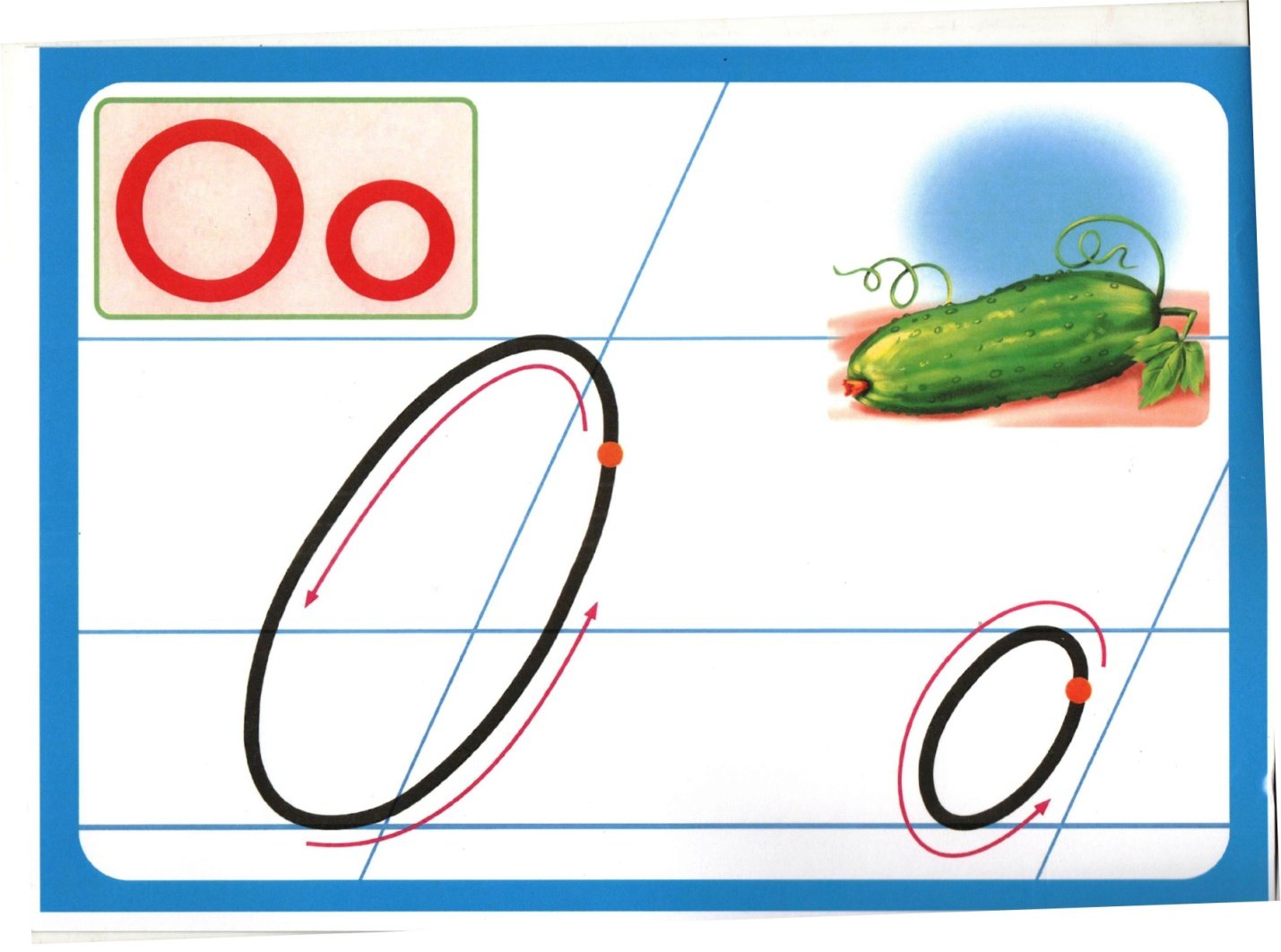 А  М  О  У  О
О……А                О……А                       А…….О
О…….У      О……А                       А…….О
О…….У                     У…….О
О……А        А…….О О…….У       У…….О
О……М       М……О
О…….М                     М…….О
       А…….О
О…….У                     У…….О
О…….М                     М…….О